Authenticated Encryption and Cryptographic Network Protocols
David Brumley
dbrumley@cmu.edu
Carnegie Mellon University
Some Straw Men
2
TCP/IP (highly abstracted)
Webserver(port = 80)
data
packet
dest=80
data
Source
Bob(port = 25)
TCP/IPStack
Destination Machine
3
Encrypted with CBC and random IV
Webserver(port = 80)
encrypted packets with key k
msg a
k
dest=80
msg a
IV1,
Source
Bob(port = 25)
msg b
dest=25
msg b
IV2,
k
Destination Machine
4
Example Tampering Attack
Encrypted with CBC and random IV
Webserver(port = 80)
encrypted packets with key k
msg a
k
dest=80
msg a
IV1,
Source
Eve(port = 25)
msg b
dest=25
msg a
IV2,
k
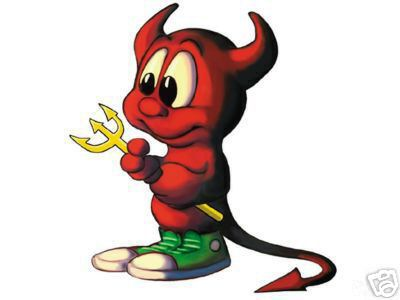 Eve can change destination (easy with CBC and rand IV)
Destination Machine
5
[Speaker Notes: Note the main difference here is Eve is an active attacker]
Example Tampering Attack
Encrypted with CBC and random IV
Webserver(port = 80)
encrypted packets with key k
Active Attacker
msg a
k
dest=80
msg a
IV1,
Source
Eve(port = 25)
msg b
dest=1026
msg a
IV2,
k
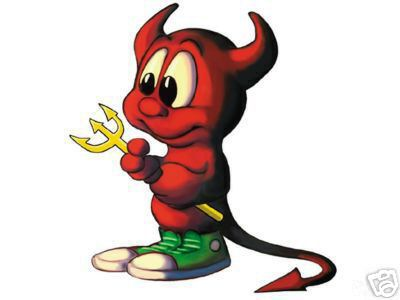 Eve can change destination (easy with CBC and rand IV)
Destination Machine
6
[Speaker Notes: Note the main difference here is Eve is an active attacker]
How?
CBC encryption:
D(k, c[0]) ⨁ IV1  = “dest=80”
dest=80
msg a
IV1,
Attack:
IV2 = IV1 ⨁  000...80 ⨁ 000...25
dest=1026
msg a
IV2,
Eve
xor out “80” and xor in “1026”
7
An Attack Using Only Network Access
Example:
Remote terminal app where each keystroke encrypted with CTR mode
16 bit checksum
keystroke
Alice
Bob
IP Hdr
TCP Hdr
c
d
ack if valid checksum, else nothing
8
[Speaker Notes: Bottom equation will be true for some checksums, though it may not be true for the TCP checksum.]
An Attack Using Only Network Access
Example:
Remote terminal app where each keystroke encrypted with CTR mode
16 bit checksum
keystroke
Alice
Bob
IP Hdr
IP Hdr
TCP Hdr
TCP Hdr
c
t ⨁ c
d
s ⨁ d
for all t and s
Eve
ack if valid checksum, else nothing
{checksum(hdr, d)  = t ⨁ checksum(hdr, d⨁s)     }    ⇒   Even can find d for many realistic checksums*
9
* potentially not for TCP checksum
[Speaker Notes: Bottom equation will be true for some checksums, though it may not be true for the TCP checksum.]
The Story So Far
Confidentiality: semantic security against a CPA attack
Examples: Using CBC with a PRP, AES

Integrity: security against existential forgery
Examples: CBC-MAC, NMAC, PMAC, HMAC

Now: security against tampering
Integrity + Confidentiality!
10
The lesson
CPA security cannot guarantee secrecy under active attacks.
Integrity Only
Integrity + Secrecy
Integrity +Secrecy
✓ Secure MAC
✗ Secure MAC + Secure Cipher
✓Authenticated Encryption
11
Motivating Question: Which is Best?
Encryption Key = KE; MAC key = kI
Option 1: SSL (MAC-then-encrypt)
E(kE , m||tag)
S(kI, m)
m
tag
m
m
m
tag
tag
tag
m
Option 2: IPsec (Encrypt-then-MAC)
E(kE, m)
S(kI , c)
m
m
Option 3: SSH (Encrypt-and-MAC)
E(kE, m)
S(kI , m)
m
m
12
Authenticated Encryption
13
An authenticated encryption system (E,D) is a cipher where 
	As usual:     E:  K × M × N ⟶ C
     		but           D:  K × C × N ⟶  M ∪{⊥}


Security:   the system must provide
Semantic security under CPA attack, and
ciphertext integrity. The attacker cannot create a new ciphertext that decrypts properly.
reject ciphertext as invalid
14
c1  E(k,m1)
m1  M
c
b=1    if  D(k,c) ≠⊥    and  c    { c1 , … , cq }
b=0   otherwise
Ciphertext Integrity
For b ={0,1}, define EXP(0) and EXP(1) as:
m2
, …, mq
Chal.
Adv A.
c2
, …, cq
b
kK
Def:  (E,D) has ciphertext integrity iff for all “efficient” A:    AdvCI[A,I] = Pr [Chal. outputs 1]  < ε
15
Authenticated Encryption
Def:   cipher  (E,D)  provides authenticated encryption (AE) if it is
	(1)   semantically secure under CPA, and
	(2)   has ciphertext integrity


Counter-example:  CBC with rand. IV does not provide AE
D(k, ⋅) never outputs ⊥,  hence adv. always wins ciphertext integrity game
16
Implication 1:   Authenticity
Attacker cannot fool Bob into thinking a message was sent from Alice
m1 , …,  mq
c
Alice
Eve
Bob
ci = E(k, mi)
Cannot create valid   c ∉ { c1, …, cq }
k
k
⇒  if  D(k,c) ≠⊥ Bob guaranteed message is from      someone who knows k (but could be a replay)
17
Implication 2
Authenticated encryption    ⇒

	Security against chosen ciphertext attack
18
Chosen Ciphertext Attacks
19
Chosen Ciphertext Attacks
Def: A CCA adversary has the capability to get ciphertexts of their choosing decrypted.
k
k
Alice
Bob
c = E(k,m)
VPN
m
m’
Don’t want them to learn m’... or even just whether an ACK occurred.
c’
Eve sees c and m
Eve
20
[Speaker Notes: Eve doesn’t know what the decryption of c’ is.  Looks for m’, or even just the occurrence of an m’.]
The Lunchtime CCA Attack
It’s Lunchtime!
Alice’s Computer
Encrypted File 1
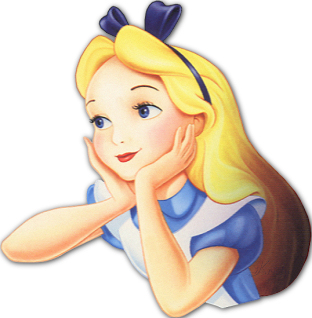 Encryption Program
Encrypted File 2
k
21
The Lunchtime CCA Attack
Alice’s Computer
Eve’s Encrypted File 1
Encrypted File 1
Eve
Encryption Program
Eve’s Encrypted File 2
Encrypted File 2
k
22
802.11b WEP:   how not to do it
m
CRC(m)
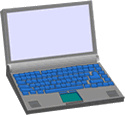 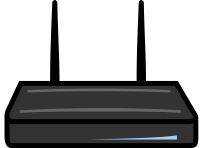 k
k
PRG(  IV  ||  k )
IV
ciphertext
23
Active attacks
Fact:   CRC is linear, i.e.    ∀m,p:   CRC( m ⨁ p) = CRC(m) ⨁ F(p)
⨁
attacker:
000...00…..... XX…..0000            F(XX)
WEP ciphertext:
IV
dest-port = 80     data              CRC
IV
dest-port = 25     data              CRC’
XX = 25⨁80
Upon decryption CRC is valid,  but ciphertext is changed  !!
24
Chosen Ciphertext Security
Adversaries Power: both CPA and CCA
Can obtain the encryption of arbitrary messages
Can decrypt ciphertexts of his choice

Adversaries Goal: break semantic security
25
ci  E(k, mi,b)
mi  D(k, ci)
CCA Game Definition
Let ENC = (E,D) over (K,M,C). For b = {0,1}, define EXP(0) and EXP(1)
for i=1,…,q:
  (1)   CPA query:
mi,0 , mi,1   M :    |mi,0| = |mi,1|
ci  C :     ci ∉ {c1, …, ci-1}
Chal.
k  K
Adv.
b’  {0,1}
b
Ex: could query a changed ci
(2)   CCA query:
26
ci  E(k, mi,b)
mi  D(k, ci)
CCA Game Definition
Let ENC = (E,D) over (K,M,C). For b = {0,1}, define EXP(0) and EXP(1)
for i=1,…,q:
  (1)   CPA query:
mi,0 , mi,1   M :    |mi,0| = |mi,1|
ci  C :     ci ∉ {c1, …, ci-1}
Chal.
k  K
Adv.
b’  {0,1}
b
ENC = (E,D) is CCA secure iff 
    Adv[A,ENC] = |Pr[Exp(0) = 1] – Pr[Exp(1) = 1]| < ε
(2)   CCA query:
27
D(k, c’) = mb⨁1
c  E(k, mb) = (IV, c[0])
Example: CBC is not CCA Secure
Chal.kK
Adv.
m0 , m1   :       |m0| = |m1|=1
c’ = (IV⨁1, c[0])
b
b
learns b
28
Thm:	 Let (E,D) be a cipher that provides AE.    		 Then (E,D) is CCA secure !

In particular, for any q-query eff. A there exist eff. B1, B2  s.t.
	AdvCCA[A,E] ≤ 2q⋅AdvCI[B1,E] + AdvCPA[B2,E]
AE implies CCA security!
29
So What?
Authenticated encryption assures security against:
A passive adversary (CPA security)
An active adversary that can even decrypt some ciphertexts (CCA security)

Limitations: 
Does not protect against replay
Assumes no other information other than message/ciphertext pairs can be learned.
Timing attacks out of scope
Power attacks out of scope
...
30
AE Constructions
Cipher + MAC = security
31
History
Pre 2000: Crypto API’s provide separate MAC and encrypt primitives
Example: Microsoft Cryptographic Application Programming Interface (MS-CAPI) provided HMAC and CBC + IV
Every project had to combine primitives in their own way

2000: Authenticated Encryption 
Bellare and Namprempre  in Crypto, 2000
Katz and Yung in FSE, 2000
32
Motivating Question: Which is Best?
Encryption Key = KE; MAC key = kI
Option 1: SSL (MAC-then-encrypt)
E(kE , m||tag)
S(kI, m)
m
tag
m
m
m
tag
tag
tag
m
Option 2: IPsec (Encrypt-then-MAC)
✓
E(kE, m)
S(kI , c)
m
m
AlwaysCorrect
Option 3: SSH (Encrypt-and-MAC)
E(kE, m)
S(kI , m)
m
m
33
Theorems
Let (E,D) by a CPA secure cipher and (S,V) a MAC secure against existential forgery.  Then:

Encrypt-then-MAC always provides authenticated encryption
MAC-then-encrypt may be insecure against CCA attacks
however, when (E,D) is rand-CTR mode or rand-CBC, MAC-then-encrypt provides authenticated encryption
34
Standards
GCM:		CTR mode encryption then CW-MAC
CCM:		CBC-MAC then CTR mode (802.11i)
EAX:		CTR mode encryption then CMAC

All are nonce-based.
All support Authenticated Encryption with Associated Data (AEAD).
Associated Data
EncryptedData
Authenticated
35
[Speaker Notes: CW-mac is carter-wagner mac, which we didn’t cover.]
An example API  (OpenSSL)
int AES_GCM_Init(AES_GCM_CTX *ain,
	unsigned char *nonce,   unsigned long noncelen,
	unsigned char *key,   unsigned int klen )

int AES_GCM_EncryptUpdate(AES_GCM_CTX *a,
	unsigned char *aad,   unsigned long aadlen,
	unsigned char *data,   unsigned long datalen,
	unsigned char *out,   unsigned long *outlen)
36
c  E(k, mb) = (c0, t)
D(k, c’) = mb
MAC Security  --  an explanation
Recall:    MAC security required an attacker given (m , t) couldn’t find a different t’ such that (m,t’) is a valid MAC
Why?     Suppose not:     (m , t)   ⟶   (m , t’)
Then Encrypt-then-MAC would not have Ciphertext Integrity !!
(c0, t)
(c0, t’)
c’ = (c0 , t’ )    ≠ c
m0, m1
b
Chal.kK
Adv.
b
37
Performance
From Crypto++ 5.6.0 [Wei Dai]
* OCB mode may have patent issues. Speed   extrapolated from Ted Kravitz’s results.
38
Summary
Encrypt-then-MAC
MAC-then-Encrypt
Encrypt-and-MAC
Provides integrity of CT
Plaintext integrity
If cipher is malleable, we detect invalid CT
MAC provides no information about PT since it’s over the encryption
No integrity of CT
Plaintext integrity
If cipher is malleable, can change message w/o detection
MAC provides no information on PT since encrypted
No integrity on CT
Integrity of PT can be verified
If cipher is malleable, contents of CT can be altered; should detect at PT level
May reveal info about PT in the MAC (e.g., MAC of same messages are the same)
39
Wrapup
Authenticated Encryption
Chosen Ciphertext Attack (CCA) and CCA-secure ciphers
AE game = CCA + CPA secure

Encrypt-then-MAC always right
Don’t roll your own
40
Questions?
41
END
Case Study: TLS
43
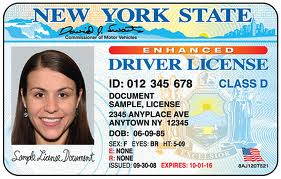 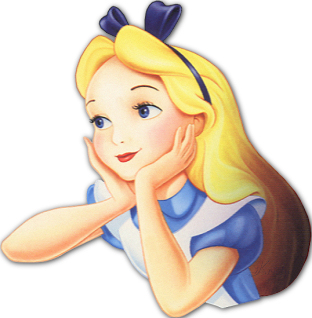 AlicePublic keyExpiration Date
Certificates bind a public key to a user
44
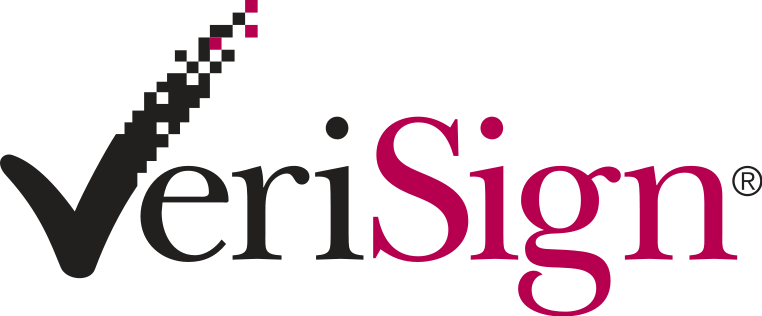 Certificate Authority (CA) binds certificate to person
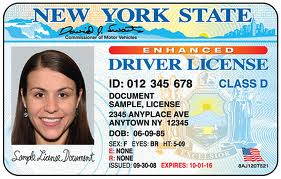 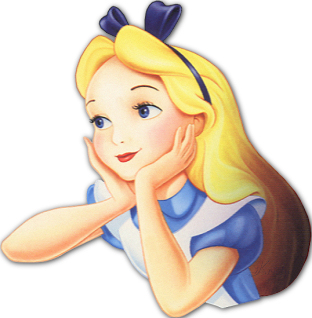 AlicePublic keyExpiration Date
CA Signature
Certificate parameters
45
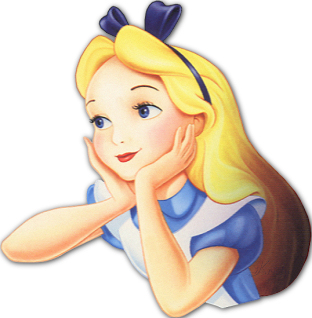 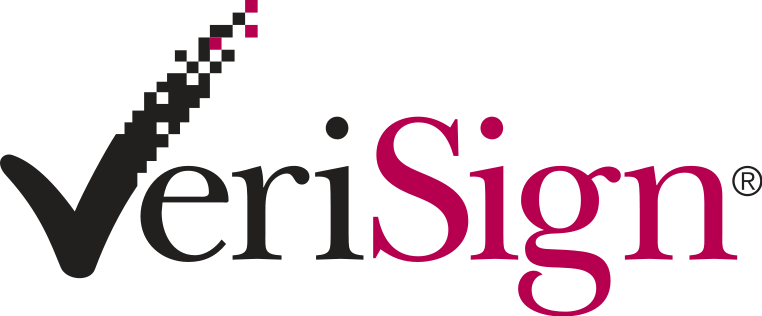 Alice
Alice Sends:
User ID || public key || …
46
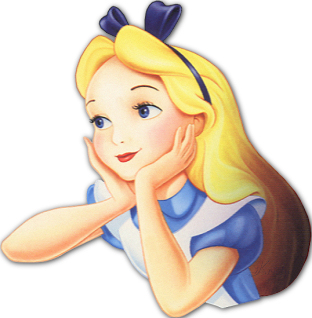 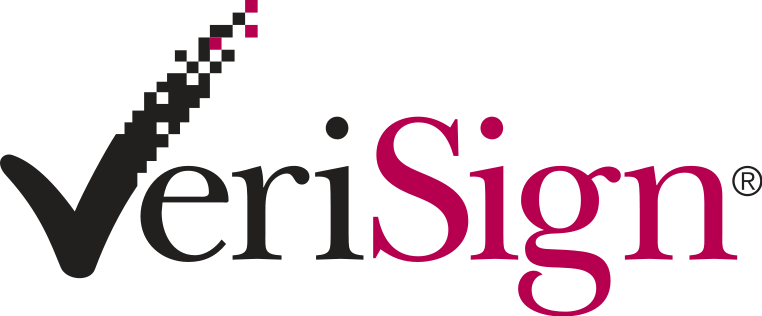 Alice
Alice Generates and Gives:
User ID || public key || …
CA Computes:
D=H(User ID || public key || …)
Sig = Sign(D, CA private key)
Gives Alice Sig
47
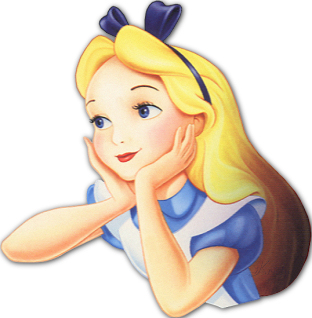 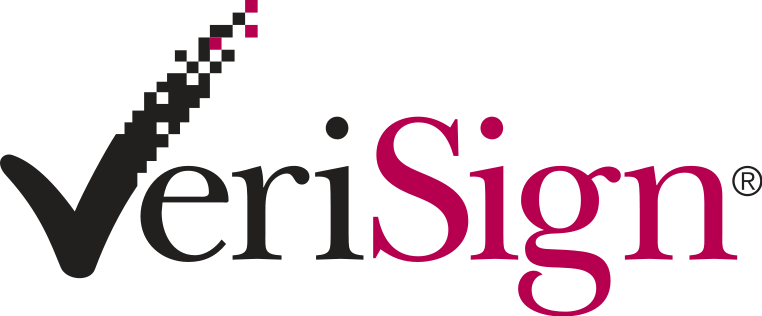 Certificate Authority (CA)
Alice
Alice Generates and Gives:
User ID || public key || …
CA Computes:
D=H(User ID || public key || …)
Sig = Sign(D, Serial, CA private key)
Gives Alice <Sig, Serial>
Alice’s Certificate
[User ID || public key || …] || CA Name || Serial || Sig || <add. params>
48
X.509 Certificates
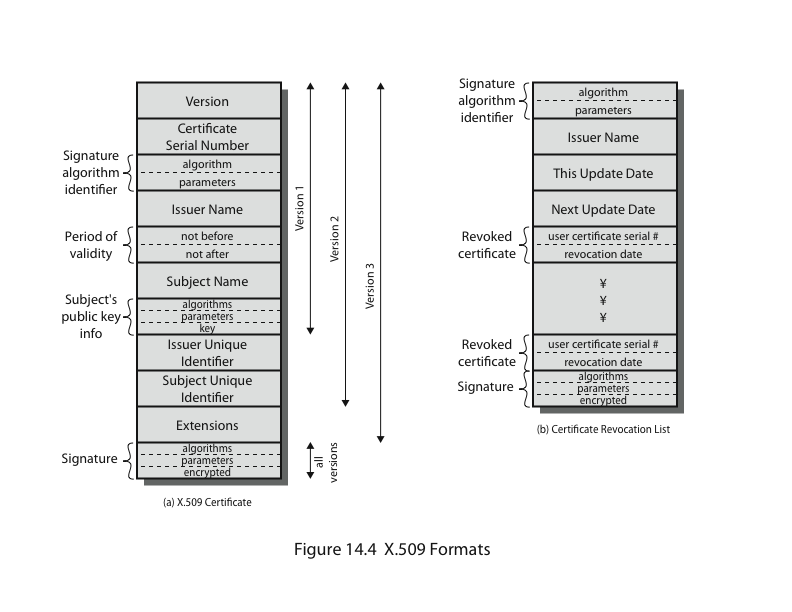 49
[Speaker Notes: An X.509 certificate includes the following elements, shown in Figure 22.3a:
• Version: Differentiates among versions 1,2,& 3 of the certificate format
• Serial number: A unique integer value, within issuing CA, for this certificate.
• Signature algorithm identifier: algorithm & parameters used to sign the certificate.
• Issuer name: X.500 name of CA that created and signed this certificate.
• Period of validity: the first and last dates on which the certificate is valid.
• Subject name: name of user to whom this certificate refers. That is, this certificate certifies the public key of the subject who holds the corresponding private key.
• Subject's public-key information: algorithm and public key of the subject.
• Issuer unique identifier: uniquely identify issuing CA.
• Subject unique identifier: uniquely identify the subject.
• Extensions: A set of one or more extension fields, used in version 3.
• Signature: of the other fields of the certificate; contains hash digest encrypted with the CA's private key. This field includes the signature algorithm identifier.
In addition, X.509 provides a format for use in revoking a key before it expires. Each certificate revocation list (CRL) posted to the directory is signed by the issuer and includes (as shown in Figure 22.3b) the issuer's name, date the list was created, date the next CRL is scheduled to be issued, and an entry for each revoked certificate. When a user receives a certificate in a message, the user must determine whether the certificate has been revoked.]
TLS and SSL
Transport Layer Security (TLS)
Secure socket layer (SSL) predecessor
originally developed by Netscape
version 3 designed with public input
RFC 2246

Uses TCP to provide a reliable end-to-end service
50
[Speaker Notes: One of the most widely used security services is the Secure Sockets Layer (SSL) and the follow-on Internet standard known as Transport Layer Security (TLS), the latter defined in RFC 2246. SSL is a general-purpose service implemented as a set of protocols that rely on TCP. At this level, there are two implementation choices. For full generality, SSL (or TLS) could be provided as part of the underlying protocol suite and therefore be transparent to applications. Alternatively, SSL can be embedded in specific packages. For example, Netscape and Microsoft Explorer browsers come equipped with SSL, and most Web servers have implemented the protocol. We discusses SSLv3. Only minor changes are found in TLS.]
Protocol Stack
Application Layer
HTTP
Telnet
…
Handshake
ChangeCipher
Alert
SSL
SSL Record Protocol
TCP
TransportLayer
IP
51
[Speaker Notes: SSL is designed to make use of TCP to provide a reliable end-to-end secure service. SSL is not a single protocol but rather two layers of protocols, as illustrated in Figure 21.1 from the text.
The SSL Record Protocol provides basic security services to various higher-layer protocols. In particular, the Hypertext Transfer Protocol (HTTP), which provides the transfer service for Web client/server interaction, can operate on top of SSL. Three higher-layer protocols are defined as part of SSL: the Handshake Protocol, the Change Cipher Spec Protocol, and the Alert Protocol. These SSL-specific protocols are used in the management of SSL exchanges and are examined later in this section.
Two important SSL concepts are the SSL connection and the SSL session:
• SSL Connection: is a network transport that provides a suitable type of service, such connections are transient, peer-to-peer relationships, associated with one session
• SSL Session: is an association between a client and a server, created by the Handshake Protocol. Sessions define a set of cryptographic security parameters, which can be shared among multiple connections. Sessions are used to avoid the expensive negotiation of new security parameters for each connection. 
Between any pair of parties (applications such as HTTP on client and server), there may be multiple secure connections. In theory, there may also be multiple simultaneous sessions between parties, but this feature is not used in practice.]
Encrypt with symmetric cipher using shared secret
Session Establishment
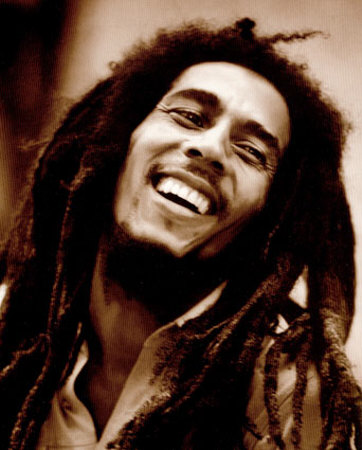 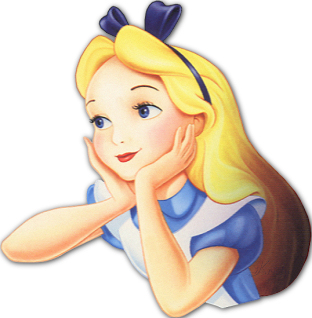 1. ClientHello
HTTP
Telnet
…
Handshake
ChangeCipher
Alert
2. ServerHello
Alice
Bob.com
supported MAC’s and ciphers
3. ClientKeyExchange
SSL Record Protocol
TCP
IP
52
Protocol Record
Application Data
HTTP
Telnet
…
...
Fragment
Handshake
ChangeCipher
Alert
Compress
SSL Record Protocol
TCP
t
MAC
IP
t
Encrypt
hdr
t
Prepend Hdr
53
Other Fields
Change cipher: Re-initiate handshake protocol, e.g., to re-negotiate the keying material used for encryption

Alert: Signal warning or fatal problem
Fatal: unexpected message, bad record mac, decompression failure, handshake failure, illegal parameter
Warning: close notify, no certificate, bad certificate, unsupported certificate, certificate revoked, certificate expired, certificate unknown
HTTP
Telnet
…
Handshake
ChangeCipher
Alert
SSL Record Protocol
TCP
IP
54
[Speaker Notes: The Change Cipher Spec Protocol is one of the three SSL-specific protocols that use the SSL Record Protocol, and it is the simplest, consisting of a single message. Its purpose  is to cause the pending state to be copied into the current state, which updates the cipher suite to be used on this connection.]
Detailed Protocol
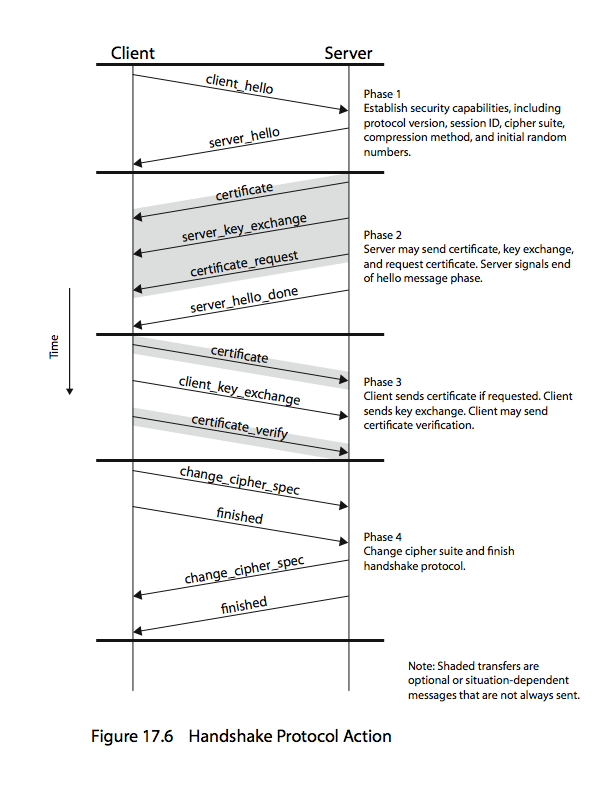 55
[Speaker Notes: Figure 21.3 shows the initial exchange needed to establish a logical connection between client and server. The exchange can be viewed as having the four phases discussed previously.]
TLS Crypto
hdr
record
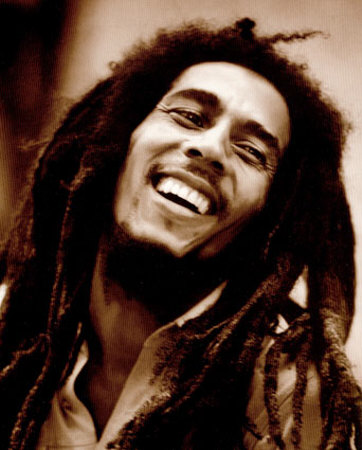 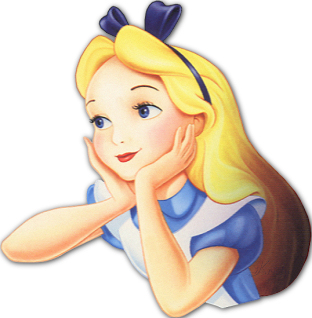 Browser
Server
kb⇾s , ks⇾b
kb⇾s , ks⇾b
Unidirectional keys: kb⇾s , ks⇾b  
Stateful encryption:
Each side maintains two 64-bit counters:    ctrb⇾s   ,  ctrs⇾b
Init. to 0 when session started.   ctr++ for every record.
Purpose:    replay defense
56
TLS Record Encryption
(CBC AES-128,   HMAC-SHA1)
TLS Record
kb⇾s = (kmac , kenc)
Browser side   enc(kb⇾s  , data, ctrb⇾s ) : 
	step 1:     tag ⟵  S( kmac ,   [  ++ctrb⇾s  ||  header  ||  data]  )
	step 2:     pad   [ header || data || tag ]   to AES block size
	step 3:     CBC encrypt with kenc and new random IV
	step 4:     prepend header
57
TLS Record Decryption
(CBC AES-128,   HMAC-SHA1)
Server side   dec(kb⇾s  , record, ctrb⇾s ) : 
	step 1:     CBC decrypt record using kenc 
	step 2:     check pad format, send bad_record_mac if 				invalid
	step 3:     check tag on    [ ++ctrb⇾s  ||  header ||  data] 
				send bad_record_mac if invalid

Provides authenticated encryption
(provided no other info. is leaked during decryption)
58
TLS Record Decryption
(CBC AES-128,   HMAC-SHA1)
Server side   dec(kb⇾s  , record, ctrb⇾s ) : 
	step 1:     CBC decrypt record using kenc 
	step 2:     check pad format, send decryption_failed if 				invalid
	step 3:     check tag on    [ ++ctrb⇾s  ||  header ||  data] 
				send bad_record_mac if invalid
V1.1 Bug: Only difference is error messages
59
Padding Oracles
Server side   dec(kb⇾s  , record, ctrb⇾s ) : 
	step 1:     CBC decrypt record using kenc 
	step 2:     check pad format, abort if invalid
	step 3:     check tag, abort if invalid
Two different types of errors: bad pad vs bad MAC
Two different types of errors: bad pad vs bad MAC
Padding Attack: Attacker submits ciphertext and learns if last byte of plaintext are a valid pad
60
pad error
MAC error
Credit:  Brice Canvel
Fixed in OpenSSL 0.9.7a
In older TLS 1.0:   padding oracle due to different alert messages.
61
TLS Padding
Valid paddings:
0x01 for 1 byte padding
0x02 0x02 for 2 byte padding
0x03 0x03 0x03 for 3 byte padding
....
62
Using a Padding Oracle with CBC
Example: 
Attacker has ciphertext c = (c[0], c[1], c[2]) and wants m[1]. We’ll show you how to get last byte of m[1]. (Full break possible)
IV
c[0]
c[1]
c[2]
D(k,)
D(k,)
D(k,)



m[0]
m[1]
m[2]   ||   pad
63
Step 1: Throw Away c[2]
IV
c[0]
c[1]
D(k,)
D(k,)


m[0]
m[1]
64
Step 2: Guess and Check if Padding Valid
Let g be our guess for the last byte of m[1]
⨁ g ⨁ 0x01
IV
c[0]
c[1]
= last-byte ⨁ g ⨁ 0x01
D(k,)
D(k,)


if last-byte = g:   valid pad
    otherwise:      invalid pad
m[0]
m[1]
65
*note MAC will fail, but we get the byte.
[Speaker Notes: Note that the ciphertext is fed directly into the xor with the decrypted value.   We put in a guess for the last black of c[1], xor’ed with 0x1.  If our guess is correctly, we’ll xor it out of D(k,m[1]), and have a valid pad.  Of course the MAC will fail, but that is no problem...we’ve figured out a byte.]
Using a Padding Oracle
Attack:   submit  ( IV, c’[0],  c[1] )  to padding 	oracle 			⇒   attacker learns if last byte = g

Repeat with  g = 0,1, …, 255  to learn last byte of m[1]

Then use a  (0x02, 0x02)  pad to learn the next byte and so on …
66
Another TLS Bug Prior to 1.1
IV for CBC is predictable using chained IV
IV for next record is last ciphertext block of 	current record.
Not CPA secure (see block cipher lecture).  BEAST attack is a practical implementation
67
Other Problems
The TLS header leaks the length of TLS records
Lengths can also be inferred by observing network traffic
For many web applications, leaking lengths reveals sensitive info:
In tax preparation sites, lengths indicate the type of return being filed which leaks information about the user’s income
In healthcare sites, lengths leaks what page the user is viewing
In Google maps, lengths leaks the location being requested
No easy solution
68
[Speaker Notes: Shuo Chen, Rui Wang, XiaoFeng Wang, and Kehuan Zhang, Side-Channel Leaks in Web Applications: a Reality Today, a Challenge Tomorrow, in Proceedings of the IEEE Symposium on Security and Privacy (Oakland), IEEE Computer Society, May 2010]
Lesson
Encrypt-then-MAC would completely avoid many problem.
MAC is checked first and ciphertext discarded if invalid
MAC-then-CBC provides Authenticated Encryption, but padding oracle destroys it
69
Certificate Revocation
What to do if your keys are compromised.
70
Certificate Revocation
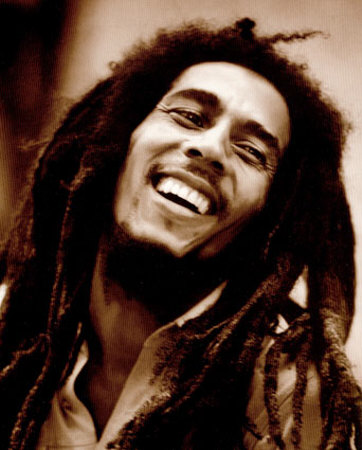 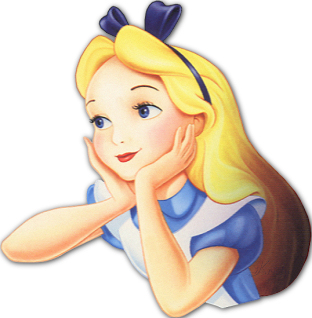 1. ClientHello
2. ServerHello      (send cert., e.g., pub key e)
Alice
Bob
Check CA signature on key
....
Accept key
What needs to happen here?
71
Certificate Revocation
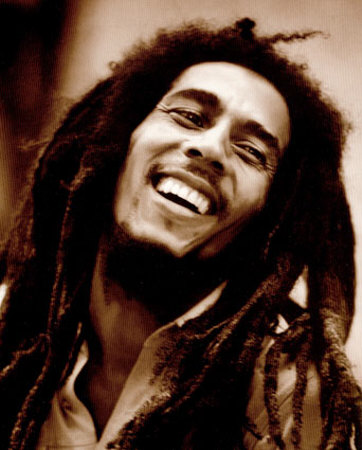 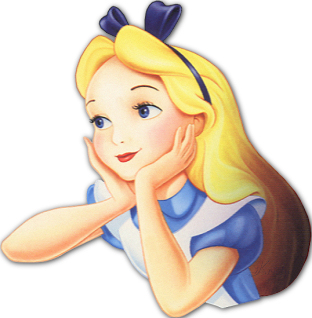 1. ClientHello
2. ServerHello      (send cert., e.g., pub key e)
Alice
Bob
Verification protocol

Verification Authority
72
Certificate Verification Protocols
Expiration Date

Certificate Revocation Lists (CRL) and Certificate Revocation Trees (CRT)

OCSP – Online Cert Status Protocol
73
Efficient Certificate Revocation Lists (kocher98)
Note no private keys on server
Query Replicas
Replica

Signed CRL
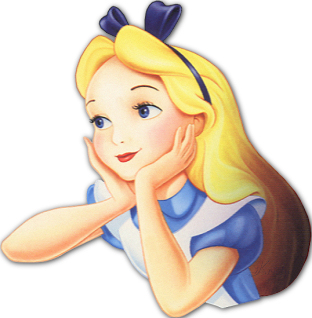 Replica
Verification Authority
Signed CRL
Alice
Replica
VA creates CRL and signs using private key.
Note key very powerful.
Signed CRL
74
Certificate Revocation Tree Generation
VASig = Sign(Hroot , VA  signing key)
Hroot

h
H5
H6
Verification Authority
h
h
H1
H2
H4
h
h
h
H3
C1
C2
C3
C4
…
Ci-1
Ci
Revoked cert Cj sorted by serial
75
1. Is Bob’s Cert C2 revoked
VA Replica
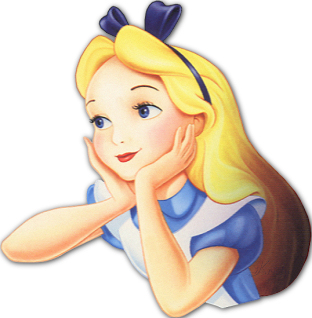 Signed CRL
2. [C1, H2, H6, VASig]
Alice
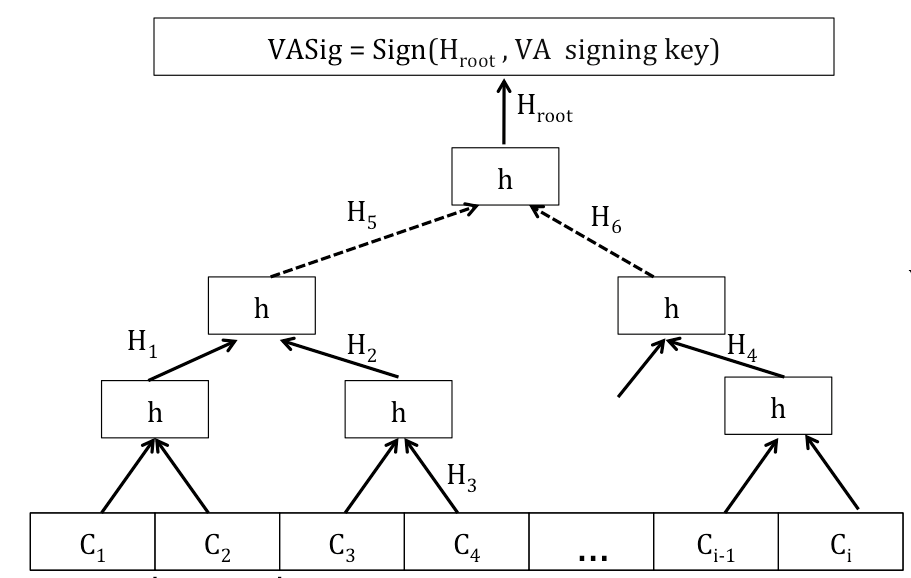 3. Alice validates C2 by:
H’root=H(H(C1, C2), H2, H6)
H’ =?= H
VA Sig valid?
Size of Proof:O(log i)
76
Online Cert Status Protocol
1. Request(Bob’s Cert)

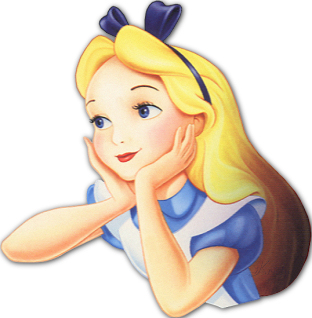 Verification Authority
Alice
3. Response(                       Sign(Bob’s Cert {OK,BAD})                        VA Signing Key                        )
2. Check DB
Implemented in IE7 (Vista+), Firefox, Safari (by default Lion+), Opera, Chrome
77